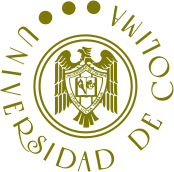 Facultad de Contabilidad y Administración de Manzanillo
Semana cultural 2017
Proyecto de tesis

TEMA: Nombre del tema del proyecto
Alumn@
Alumn@
Alumn@

ASESORES
Mayo de 2017
Justificación del problema objeto de estudio
En máximo dos diapositivas, se debe explicar *preferentemente con esquemas*, cual es la dimensión social-económica del problema que se aborda
Ap.Paterno, Materno y Nombre; Ap.Paterno, Materno y Nombre; Ap. Paterno, Materno y Nombre.           Titulo del proyecto
Objetivos
Mencionar el general.




Mencionar los específicos (Si los hay)
Ap.Paterno, Materno y Nombre; Ap.Paterno, Materno y Nombre; Ap. Paterno, Materno y Nombre.           Titulo del proyecto
Delimitación profesional-académica-legal
Ap.Paterno, Materno y Nombre; Ap.Paterno, Materno y Nombre; Ap. Paterno, Materno y Nombre.           Titulo del proyecto
Metodología
Ap.Paterno, Materno y Nombre; Ap.Paterno, Materno y Nombre; Ap. Paterno, Materno y Nombre.           Titulo del proyecto
Estructura propuesta de la tesis
Ap.Paterno, Materno y Nombre; Ap.Paterno, Materno y Nombre; Ap. Paterno, Materno y Nombre.           Titulo del proyecto
Capitulo I: La importancia de la contabilidad y auditoría en el mundo
Ap.Paterno, Materno y Nombre; Ap.Paterno, Materno y Nombre; Ap. Paterno, Materno y Nombre.           Titulo del proyecto
Capitulo I: Estructura IFRS=NIIF
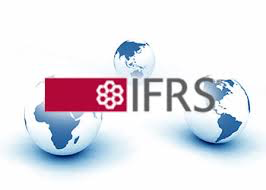 2004
NIIF - IFRS 
1 - 15
NIC - IAS “Revisadas”
1 - 41
NIC- IAS
Antiguas
SIC
1 - 32
IFRIC
1 - 21
Ap.Paterno, Materno y Nombre; Ap.Paterno, Materno y Nombre; Ap. Paterno, Materno y Nombre.           Titulo del proyecto
Framework = Marco Conceptual
NIC – Normas Internacionales de Contabilidad

NIIF – Normas Internacionales de Información Financiera

CI – Comité de Interpretaciones

CINIIF – Comité Internacional de Interpretación de Información Financiera
IAS: International Accounting Standards

IFRS – International Financial Reporting Standards

SIC – Standing Interpretations Committee

IFRIC – International Financial Reporting Interpretations Committee
Bibliografía (Hasta dos páginas)
Consejo mexicano para la investigación y desarrollo de normas de información financiera (2017). Normas de información financiera. Disponible el 10/05/17 en: http://fcaenlinea1.unam.mx/anexos/1165/1165_u3_a1.pdf 

Gómez et al., (2010). Tratamiento fiscal de las asociaciones en participación. Disponible el 10/05/17 en http://biblioteca.utec.edu.sv/siab/virtual/elibros_internet/55798.pdf 

Gertz Manero Federico, (1976). Origen y evolución de la contabilidad. Disponible el 09/05/17 en: http://www.academia.edu/10445498/Origen_y_Evoluci%C3%B3n_de_la _Contabilidad 

Lara Flores Elías (1999). Primer curso de contabilidad. Disponible el 10/05/17 en: http://contabilidadparatodos.com/libro-primer-curso-de-contabilidad- elias-lara-flores-trillas-16a-edicion/ 

Osorio Atondo José Manuel, (2013). Análisis de la base gravable de los pagos provisionales del impuesto sobre la renta de las personas morales en México. Disponible el 10/05/17 en http://www.eumed.net/tesis- doctorales/2013/jmoa/impuesto-renta-antecedentes.html 

Pérez Sánchez Armando, (2012). Comprobantes fiscales. Disponible el 10/05/17 en http://imcp.org.mx/IMG/pdf/Fiscoactualidades_junio_2012-13-bis.pdf 

Romero López Álvaro Javier, (2012). Principios de la contabilidad. Disponible el 09/05/17 en http://contabilidadparatodos.com/libro-principios-contabilidad-alvaro- romero/ 

Vargas Hernández Elsa, (2010). Inicia la factura electrónica. Disponible el 10/05/17 en https://www.entrepreneur.com/article/263906
Ap.Paterno, Materno y Nombre; Ap.Paterno, Materno y Nombre; Ap. Paterno, Materno y Nombre.           Titulo del proyecto
Bibliografía (Hasta dos páginas)
Consejo mexicano para la investigación y desarrollo de normas de información financiera (2017). Normas de información financiera. Disponible el 10/05/17 en: http://fcaenlinea1.unam.mx/anexos/1165/1165_u3_a1.pdf 

Gómez et al., (2010). Tratamiento fiscal de las asociaciones en participación. Disponible el 10/05/17 en http://biblioteca.utec.edu.sv/siab/virtual/elibros_internet/55798.pdf 

Gertz Manero Federico, (1976). Origen y evolución de la contabilidad. Disponible el 09/05/17 en: http://www.academia.edu/10445498/Origen_y_Evoluci%C3%B3n_de_la _Contabilidad 

Lara Flores Elías (1999). Primer curso de contabilidad. Disponible el 10/05/17 en: http://contabilidadparatodos.com/libro-primer-curso-de-contabilidad- elias-lara-flores-trillas-16a-edicion/ 

Osorio Atondo José Manuel, (2013). Análisis de la base gravable de los pagos provisionales del impuesto sobre la renta de las personas morales en México. Disponible el 10/05/17 en http://www.eumed.net/tesis- doctorales/2013/jmoa/impuesto-renta-antecedentes.html 

Pérez Sánchez Armando, (2012). Comprobantes fiscales. Disponible el 10/05/17 en http://imcp.org.mx/IMG/pdf/Fiscoactualidades_junio_2012-13-bis.pdf 

Romero López Álvaro Javier, (2012). Principios de la contabilidad. Disponible el 09/05/17 en http://contabilidadparatodos.com/libro-principios-contabilidad-alvaro- romero/ 

Vargas Hernández Elsa, (2010). Inicia la factura electrónica. Disponible el 10/05/17 en https://www.entrepreneur.com/article/263906
Ap.Paterno, Materno y Nombre; Ap.Paterno, Materno y Nombre; Ap. Paterno, Materno y Nombre.           Titulo del proyecto
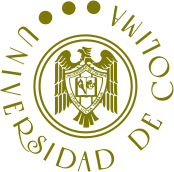 Facultad de Contabilidad y Administración de Manzanillo
Semana cultural 2017
Proyecto de tesis

¿Comentarios o sugereincias?

TEMA: Nombre del tema del proyecto
Alumn@
Alumn@
Alumn@

Mayo de 2017